Overview of the 5 Main Topics Covered in Physics
Mechanics – Jr year

 Electricity & Magnetism – Sr year in AP Physics 2

 Waves: Light & Sound – Sr year in AP Physics 2

 Fluids, Heat & Thermodynamics – in Chemistry & AP 2

 Modern: Atomic & Nuclear – Sr year in AP Physics 2
Overview of Mechanics
Mechanics – the study of the motion of objects, the forces that cause that motion, and the energy involved in those movements
	1. Kinematics – describes how objects move
 translational motion – motion without rotation,                                so we study Particles – but what’s that? – next slide… 
1 Dimensional (a line)-called Rectilinear motion
 horizontal
 vertical – free fall
 2 Dimensional (a plane) motion 
 projectile motion
 circular motion
2. Dynamics – describes why objects move: Forces!	begins with Newton’s Laws, then lots more 
3. Conservation Laws – Energy; Momentum; Rotation
What’s a Particle?
Outside of physics, a particle is thought to be a small object or piece of something.  

In physics, a particle is an idealized way of thinking about any normal object.
Defined to only experiences translational motion 
	– so no rotation
Greatly simplifies our examination of an object
	– at least until we’re ready to handle the more complex
So it could be a marble, a baseball 
	or even a person , car or motorcycle
	or even an airplane, train or orbiting satellite!
Why Physics Might be Difficult to Learn
Think of a few key physics terms: 
speed, meter, power, voltage, Watt, work, energy, amp, wave… 
These are all words you know, and maybe have even used before, some commonly, in your life.  
But physics comes along, and puts a VERY specific definition to each of them, and many others that you’ll think you already know, and makes you learn something different about each one.  
That’s harder than starting with a fresh slate, like in Chem or Bio.   
Physics SEEMS to be about the world around you, which you’ve been living in all you life, so again, you already think you know all about it… 
But at least initially in the study of Physics, we’re working with a much simpler world – without friction, air resistance – things that make it harder to figure out the basic laws of nature… the rules of physics… 
And that means you’re life experiences aren’t really helpful, and a lot of the time, they even cause significant confusion.
Frames of Reference
Are you moving, right now, sitting in this classroom? 
Earth spins on axis at 700 mph
Earth revolves around sun 72,000 mph
So are you moving?
Physics says this can only be answered when you know what frame of reference to use to judge the motion.
	Are you moving in this room with respect to your chair?
Are you moving with respect to BHS?  
Are you moving with respect to the Earth? 
What about driving a car on the highway? 
	Or flying in a plane on the way to Florida?
	Or could the helicopter trick work?
2 Types of Physical Quantities
Scalars – a quantity where direction is not an issue or not considered – it’s a “magnitude only”  quantity.
 mass
 time
 temperature
 and new ones in physics are distance & speed

 Vectors – a quantity where a direction is an integral part of the info about it  – “magnitude & direction”
 displacement   (vs distance)
 velocity   (vs speed)
Shown in typed print as bolded, but in hand print with a half arrow over its variable     ex:
The Physical Quantities of Motion
position (x) – relative to a reference point, on the x axis
	ex: x = 3 miles, SW (so located 3 miles to the SW of the Ref Pt)
signs on x, since it’s a vector:
if +, then located Forward / Right / North / East of reference point
if -, then located Backward / Left / South / West of reference point
 (x is nothing – don’t use it)
 displacement  (Δx) – is a change in position along the x axis
or it’s how far an object is from its starting point
	where   Δx = xf – xi
	ex: Δx = 3 miles, SW (so moved 3 miles SW of starting point)
signs on Δx, since it’s a vector:
if +, then moved further F/R/N/E of where you were
if -, then moved further B/L/S/W of where you were
 distance (Δx) – represents the length of the path traveled
The Physical Quantities of Motion
Speed – the rate at which distance is covered
 instantaneous speed (v?) – at an “instant” in time…
where the ? subscript is used to specify “when” the instant was – ex: vi for initial speed, vf for final speed
	But how long is an instant?
	        infinitely small; a theoretical idea
	        it’s where Δt approaches the value of 0!
	In everyday life, we could think of reading it from a 	     speedometer or radar gun

 average speed (v) – over time longer than an instant		so avg speed = total distance / total time 
		 or eq’n: v = Δx/Δt
Determining Average Speed
ex: If I travel one hour at 50 km/h and one hour at 100 km/h, what is my average speed?   
   The text’s sol’n: 
	total time is 1h + 1 h = 2h
	& total distance is 50 km + 100 km = 150 km
		so v = Δx/Δt = 150km/2h = 75 km/h
You may have gotten that answer very quickly, by simply adding the speeds & dividing by 2…
  But that only works if you travel each speed for equal times!

Try this: 
ex: If I travel 50 km at 50 km/h and 50 km at 100 km/h, what is my average speed?
Determining Average Speed
ex: If I travel 50 km at 50 km/h and 50 km at 100 km/h, what is my average speed?     
		The answer this time is not 75 km/h!
you spend much more time doing the 50 km at 50 km/h than you spend doing the 50 km at 100 km/h

So if you try the text’s way, you’ll see:
	total distance is 50 km + 50 km = 100 km
	 & total time is 1 h + ½ h = 1.5 h
		so v = Δx/Δt = 100km/1.5h = 66.7 km/h
	And that answer should make sense
		it’s between 50 km/h & 100 km/h,
		but closer to 50 km/h, the speed you spent more 			time at during your trip
ASIDE: Units of Measurement
The United States, at least in our daily lives, still uses a system that has its origin with the British Empire, hence its official names: 	British Engineering System (BES) or 
	British Imperial System (BIS) or
	English Engineering Units
with base quantities you’re quite familiar with: 	
	foot for length
	pound for weight (instead of one for mass)
	second for time, 
		just to name a few.
The rest of the world uses the metric system to measure! 
In science, we use certain metric units as standards, 
      known as SI units   (or aka mks units – see below) 
     for International System, or reversed in French…
There are only 7 fundamental or base quantities:
length, measured in meters  
mass, measured in kilogram
time, measured in seconds      
temperature, measured in kelvin
amount of something, measured in moles
electric charge, measured in coulombs
luminous intensity, measured in candelas
Base quantities/units - those defined in terms of an absolute standard, such as the length of a second of time being defined as the time it takes the radiation emitted by a cesium atom to oscillate through 9,192,631,770 periods…whatever that means… :)

Derived quantities/units – units of measurement that are combinations of the 7 base quantities 
	ex:	meter/second for speed
		liter for volume = meters3  
		joule for energy = kg m2/s2 
		amperes for electric current = coulomb/s  

Note: base quantities are NOT meter, gram, liter;
	and derived quantities are NOT cm, kg, ml !
ESTIMATION
Most important use of estimation in this class will be to use common sense and check your final answers before you box them in!!
	ex: 67.3 cm for distance to the moon
		1874 s for air time on record frisbee throw
		58 m/s for speed of cheetah chasing prey
	If you get an answer like one of these, write me a note telling me specifically why your answer doesn’t make sense, and I’ll give you some (sometimes it amounts to all!) points back in your solution.
Estimated Metric to BES Conversions
1 m ≈ 1 yd or 3 ft or 40”
	1 km ≈ 2/3 mile
	1 cm ≈  ½ inches    or better   2.5 cm ≈ 1”
	1 kg ≈ 2 lbs ≈ a textbook
	1 g ≈ a paperclip
	 x m/s ≈ 2x mph ≈ 4x km/h
		so 	x m/s x 2 ≈ ____ mph
		and 	x km/h ÷ 2 ≈ ____ mph
	 	Try some: 18.2 m/s ≈ 
			113.7 km/hr ≈
			346 m/s ≈ 
			43.7 km/h ≈
Units of Speed/Velocity
But if you need to go from m/s into km/h, that’s within the metric system, so do exact conversion:
	you could do   1km      and    60s    and    60min
			1000m               1min             1 hr
	or you could just know: 
		x m/s x 3.6 = ____ km/h	(units: km·s/m·h)
	and 	x km/h ÷ 3.6 = ____ m/s	(units: m·h/km·s) 
Try some:
	45.7 m/s = 
	92.6 km/h =
	9580.5 m/s =
	318 km/h =
(back to) The Physical Quantities of Motion
Velocity (v) – the rate at which displacement is covered
	so how fast you’re moving, in a particular direction
		ex: v = 60 mph    vs     v = 60 mph, north
		but then there’s much more to it than that…
 constant velocity – speed & direction never change  (not very 	useful)
 average velocity:  eq’n    v = Δx/Δt        (not used much)
	so what’s your v if you run 8 laps around our track in ½ hour?
	    4 mph??   No… It’s avg speed is 4 mph, but avg velocity = 0!
 instantaneous  velocity:    eq’n 
	where limΔt0  reads “the limit as  Δt approaches 0”
	So this is an expression that can only have meaning
		if determined from a graph of motion (next week…)
		or if using calculus (next level of physics course…)
Signs on v, since it’s a vector:
if +, moving toward the F/R/N/E
if -, moving toward the B/L/S/W
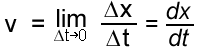 The Physical Quantities of Motion
Acceleration (a) – rate of change of velocity 
    so by speeding up, slowing down, or changing direction
It does not mean “to be moving fast”
It does not measure how fast you’re going, 
 It measures how fast you’re changing how fast you’re going.  
	You could have a high v , but a low or 0 a:
Ex: 
	You could have a low or even 0 v, but a high a:
Ex: 
     Constant vs Average vs Instantaneous Acceleration – 
	we’ll almost exclusively be dealing with constant, 
	which means a constant rate of change of velocity
Eq’n: a = Δv / Δt, but don’t use this form when solving 						math problems!!
Proper eq’n for math problems: a = vf – vi 
	                                             Δt
This eq’n reinforces that there must be 2 different velocities for an object to accelerate
Often one of them will  = 0, but must state that as part of the given and insert it into the original eq’n 
Units: Any speed units / any time units
Examples
 mph / s as in “this Audi R8 does 0 to 60 in 4.6 seconds”
 km/h/ s if you live in any other country…
 SI: m/s/s = m/s2 
 What might use m/s / hr??
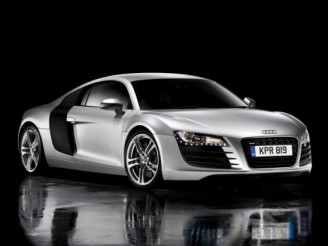 Signs on a, since it’s a vector:
If +, speeding up (+) to the F/R/N/E (+ direction)
      or slowing down (-) to the  B/L/S/W (- direction)
If –, slowing down (-) to the F/R/N/E (+ direction)
      or speeding up (+) to the B/L/S/W (- direction)

Let’s see what this looks like, applied to a real object: 
Ex 1: A toy truck is going 3 m/s at the 1st instant 
			    		  5 m/s 1 second later
			    		  7 m/s 1 second after that 
		What’s its acceleration?
		a = gaining 2 m/s every sec, forward
Ex 2: A plane landing goes 50 m/s when we 1st see it
					     40 m/s 1 s later
					     30 m/s 1 s after that
	What’s its acceleration?
		a = losing 10 m/s every sec, forward